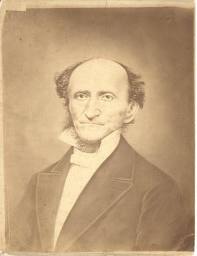 The Proper Distinction Between Law and Gospel by CFW Walther
~ The Sixth~
Evening Lecture
Review:
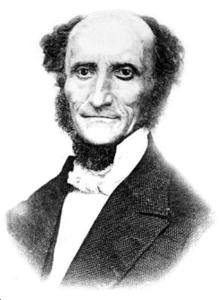 Without the doctrine of justification, the Bible would sink to the level of…what?
What is the second Bible teaching concerning which Walther says it is crucial to maintain the distinction between Law and Gospel?
“No matter how comforting the preaching is that people hear, it is of no help to them if there is a sting in it,” says Walther. What does he mean?
2
[Speaker Notes: was the first President of the Lutheran Church - Missouri Synod and its most influential theologian.]
1. What is the typical progression of thought for students of theology (especially seminary students)? How do they view themselves? (pg 41)
“When they arrive at the university, they know everything. In their second year of study they become aware of something that they do not know. At the close of their last year of study they are convinced that they know nothing at all.”
3
2.   The more a scholar understands about his area of study, the more he is likely to say, not “How gloriously much we know!” but rather what? (pg 42)
“He does not adopt the slogan of our times: Quantum est, quod scimus! (Oh, how gloriously much we know!), but repeats the confession of the great philosopher: Quantum est, quod nescimus! (Alas, how great is our ignorance!).”
4
3.  Of what area of study is this especially true? (pg 42)
“If this observation applies to every kind of knowledge, to every department of science, it applies with special emphasis to the domain of theology. ”
5
4.  What was Luther’s advice about how much you should study the Bible? (pg 42)
“Study! Attende lectioni! [Keep on reading!] You cannot read to much in the Scriptures; for what you read you cannot too fully comprehend, what you understand you cannot teach to well, and what you are teaching well you cannot put into practise too well.”
6
Thesis III
Rightly distinguishing the Law and the Gospel is the most difficult and the highest art of Christians in general and of theologians in particular. It is taught only by the Holy Spirit in the school of experience.
7
5.  Is it difficult to know the fact that Law and Gospel are to be distinguished from one another? (pg 43)
No!
“It is easy — easy enough for children to learn. Every child can comprehend this doctrine. It is contained in every catechism. It is not strong meat, but milk. It is the frist letters of the alphabet, it belongs to the rudiments of Christianity; for without this doctrine no person can be a Christian. Even a small child soon learns these facts”
8
6.  What is the difficult part? (pg 43)
The application
“At the present time we are studying th application and the use of this doctrine. The practical application of this doctrine presents difficulties which no man can surmount by reasonable reflections. The Holy Spirit must teach men this in the school of experience.”
9
7.  Even King David, the author of Psalm 51, had trouble applying the proper Law and Gospel to himself. What emotions did David express even after forgiveness was pronounced on him? (pg 43)
Ps. 51, 10. 11: Create in me a clean heart, O God, and renew a right spirit within me. Cast me not away from Thy presence and take not Thy Holy Spirit from me.
“he had come to a penitent knowledge of his sin, but we do not hear that he forthwith became cheerful. On the contrary, many of his psalms plainly show that he was in very great misery and affliction. When the messenger of God approached him with the declaration: ‘The Lord hath put away thy sin,’ his heart sighed, ‘Ah, no! That is not possible; my sin has been too great.’”
10
8.  When Jesus demonstrated His power to Peter in the miracle of the great catch of fish, did Peter react with joy? (pg 44)
No, fear!
“His many sins passed before his mind’s eye, and in that condition it was impossible for him to express cheerful gratitude, but had to drop trembling to his knees and cry to his Lord and Savior those awful words: “Depart from me, O Lord.” ”
11
9.  What had the devil done to Peter? (pg 45)
“The devil had robbed him of all comfort and whispered to him that he must speaks thus to Jesus. He expected nothing else than to be slain by the Lord. He was incapable of distinguishing Law and Gospel.”
12
10.  Instead of saying, “Lord, depart from me?” what should Peter have said? (pg )45
“Many a time in his later life he probably said to himself: ‘Peter, you were a great simpleton on that occasion. Instead of what you did say to Jesus, you should have said: O Lord, abide with me, for I am a sinful man.’”
13
11.  Read I John 3:19-20. When is it especially difficult to properly apply the Gospel to our own situation? (pg 45)
When our heart condemns us.
1 John 3, 19. 20: Hereby we know that we are of the truth and shall assure our hearts before Him. For if our heart condemn us, God is greater than our heart and knoweth all things
“When our heart does not condemn us, it is easy to distinguish Law and Gospel. That is the state of a Christian. But he may get into a condition where his heart condemns him. Do what he will, he cannot silence the accusing voice within. It calls to him again and again, reminding him of former sins.”
14
12.  What must you immediately do when the Law condemns you? (pg 45)
“When the Law condemns you, then immediately lay hold upon the Gospel.”
15
13.  According to Luther, what is the Law to require from everyone? What is the Gospel to provide for everyone? (pg 46)
“The Law is to require of every one perfect righteousness; the Gospel is to present gratis the righteousness demanded by the Law to those who have it not (that is, to all men).”
16
14.  It’s easy to distinguish between the words “Law” and “Gospel,” Luther says, but what is difficult? (pg 46)
“Yes, we can readily make the distinctions in words and preach about it, but to put it into use and reduce it to practice, that is a high art and not easily attained.”
“To apply the distinction in our practical experience and to make this art operative, that is labor and sorrow.”
17
15.  Convicted sinners should say to the Law, “Dear Law….” (pg 46)
“Dear Law, if I have not done the works I should have done, do them yourself. I will not, for your sake, allow myself to be plagued to death, taken captive, and kept under your thraldom and thus forget the Gospel.”
18
16.  If we are truly to learn the art of rightly dividing Law and Gospel, who must be the “schoolmaster”? (pg 47)
“The Holy Ghost is needed as Schoolmaster and Instructor in this task; otherwise no man on earth will be able to understand or learn it.”
19
17.   Why does Luther call Satan “an accomplished juggler”? (pg 48)
“Satan is such an accomplished juggler that he can easily abolish the difference and make the Law force itself into the place of the Gospel ,and vice versa.”
20
18.  At what point in life is it especially dangerous to confuse Law and Gospel? (pg 48)
“When Christians are departing into eternity, they reflect whether they are worthy. They may review a multitude of texts and hit upon one like this: “If thou wilt enter into life, keep the commandments.” Then their heart tells them: “You are not fit; you cannot be saved.” You see, they cannot distinguish between Law and Gospel.”
21